Decision Documents
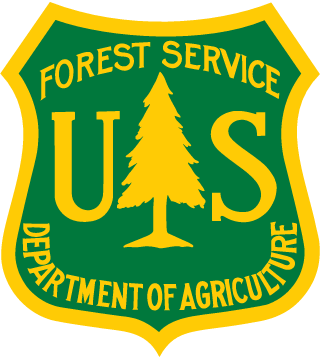 Intermediate Land Exchange
2000-17
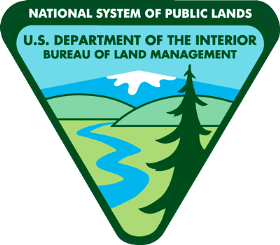 Reference
BLM
FS
36 CFR 254.3(b)(1-3)
36 CFR 254.13
FSH 5409.13,34
43 CFR 2200.0-6(b)(1-2)
43 CFR 2201.7
BLM Handbook H-2200-1 Chapter 9
Decision Documents for Land Exchanges
The decision document for a land exchange is the NEPA decision document
Type of NEPA Document
BLM
FS
Environmental Impact Statement (EIS)
Environmental Assessment (EA)
Categorical Exclusion (CE/CX)
Record of Decision (ROD)
Decision Record (DR)
Not Applicable
Record of Decision (ROD)
Decision Notice (DN)
Decision Memo
[Speaker Notes: FONSI included in DN (FS) EA (BLM)
Common Content of the Decision Document (check State or Regional requirements for content and format)
Background/Introduction/Purpose and Need for the Project Decision
Description of the action(s) to be implemented (the decision)
Legal descriptions of the lands involved
Any rights to be reserved to the U.S. or the non-Federal party and any third-party rights
Conformance with all applicable land use plans
Conformance with applicable statutes, regulations, executive orders, etc.
Reference to applicable environmental documents
Alternatives considered
Public interest determination/statement and rationale
Rationale for the decision including:  public benefits of the exchange, any environmental or socio-economic impacts, a weighing of the resource values being exchanged, the intended future uses of the Federal and non-Federal lands, etc.
Equal value requirement and discussion of value equalization or ledger account
Summary of public involvement (including any comments from the NOEP) and how issues are addressed
Mitigation measures (if the decision maker does not adopt any staff or public recommendations/mitigation or decides to modify any staff or public recommendations/mitigation, an explanation of the rationale for such is recommended)
Coordination with other agencies
Findings required by law (for EIS) or FONSI (for EA), if applicable. For an EA, if it is decided that significant environmental impacts will result, include a statement that an EIS will be prepared or the exchange will be abandoned, whichever is applicable.
Implementation process (to occur after the 45-day NOD comment period, 60-day Governor’s and local government’s review, and resolution of any protests/appeals)
Congressional notification/oversight and/or secretarial approval, if applicable
Signature block for the authorized officer
Date of decision
Protest (BLM) or appeal (FS) rights
Agency contact person (if person other than authorized officer)]
Content of a Land Exchange Decision Document
Public Interest Determination
Legal Description
Equal Value Requirements
Conformance with Land Use Plans
Implementation Period
[Speaker Notes: The decision document must address public interest criteria, third party rights, and an equal value determination.]
Public Interest Determination
Most critical outcome (requirement of law) is there must be a Public Interest Determination which addressing the following two components:
The resource values and public objectives of the Federal lands are greater than the non-Federal lands
The intended use of the Federal lands will not significantly conflict with management objectives on adjacent Federal and Indian trust lands
Very Important!!
Such finding and the supporting rationale shall be made part of the administrative record.
[(3) Documentation. The findings and the supporting rationale shall be documented and made part of the administrative record.]
Where is the Public Interest Determination documented?
The NEPA Decision 
BLM – DR or ROD
FS – ROD, Decision Notice, Decision Memo
[Speaker Notes: FINDINGS – Public Interest Determination
 
BLM – 43 CFR 2200.0-6(b)(1-2)
FS – 36 CFR 254.3(b)(1-3)

BLM & FS
The regulations are formatted a little different but the wording is almost identical for both the BLM and FS

Two Key Findings MUST be documented.

Public Interest Determination - The authorized officer must make a finding that the public interest will be well served by completing an exchange. The findings associated with a public interest determination must be based on weighing the resource values and public objectives of the Federal land against the non-Federal land. In conducting weighted evaluations, the regulations are specific about what values and objectives should be considered (43 CFR 2200.0-6 (b)):
“The authorized officer shall give full consideration to the opportunity to achieve better management of Federal lands, to meet the needs of State and local residents and their economies, and to secure important objectives, including but not limited to: Protection of fish and wildlife habitats, cultural resources, watersheds, wilderness and aesthetic values; enhancement of recreation opportunities and public access; consolidation of lands and/or interests in lands, such as mineral and timber interests, for more logical and efficient management and development; consolidation of split estates; expansion of communities; accommodation of land use authorizations; promotion of multiple use values; and fulfillment of public needs.”

This is very IMPORTANT.]
Decision DocumentLegal Description
Must address ALL lands identified in the ATI/NOEP
Federal and non-Federal lands to be conveyed or excluded from the exchange
Complete legal description of estates involved
Reservations, outstanding interests, encumbrances
Changes to exchange proposal must be documented
[Speaker Notes: Legal Description. The decision must include a complete legal description of the estates being exchanged, including a listing of all reservations, outstanding interests and encumbrances. Must be consistent with the Notice of Exchange Proposal and amendments thereto, the ATI and amendments thereto, the NEPA document, the appraisal, and the decision and conveyance documents. Any change in or
deviation from the lands or interests therein that occurs in the processing of an exchange proposal must be fully documented.

Items that need to be carefully considered and/or documented in the administrative record when changes to the exchange proposal are being considered include:
a. Land or interests excluded from the exchange and minor corrections of land descriptions and other insignificant changes do not require republication of the Notice of Exchange Proposal (43 CFR 2201.2(c)). However, the addition of any land or interest in land to the exchange proposal requires republication of the Notice of Exchange Proposal.
b. Any changes to minerals, water, timber, access, and/or other appurtenant rights that are being conveyed, as well as those rights that conveyances are made subject to, and/or reserved in the conveyance, need to track in exchange processing with the same level of accuracy, consistency, and detail as the legal description.
c. The regulations are explicit about ensuring parties with outstanding interests are notified of exchange proposals and that all outstanding interests are equitably considered as a part of processing the land exchange and making a public interest determination. Outstanding interest means rights or interests in property held by an entity other than a party to the exchange (43 CFR 2200.0-5(p)).
d. In addition to covering the legal description of the estates being exchanged, the decision should also address any lands or estates that are being excluded from the exchange because of resources issues, equalization, etc. You may do this by including a separate legal description for the lands being excluded in the decision document or an attachment. Another option is to include a simple statement like the following: “All other Federal and non-Federal lands initially considered for exchange and identified in the NOEP, published on [date], have been deleted from the proposal and will not be conveyed in this exchange.” Briefly explain and document the reasons for the exclusion.]
Decision DocumentEqual Value Requirements
Must include a statement that the lands or interests are of equal value
Show how the value has been established
Describe how all reasonable efforts were considered to equalize values
Describe any waiver or donation proposed
[Speaker Notes: Equal Value Requirements. Land exchange decisions must also include a statement that the land or interests to be exchanged are of equal value and how the value has been established (43 CFR 2200.0-6(c)).

If the approved appraised values are not equal, the decision must describe how all reasonable efforts were considered to equalize values by modifying the proposal to limit the cash equalization to as small an amount as possible. Identify the amount of cash equalization payment (43 CFR 2201.6(a)(1) and (2)).

If a waiver of equalization is being approved, the decision must describe how the waiver will expedite the exchange and better serve the public interest (43 CFR 2200.6(d)).

Another option available is for the non-Federal party to donate any excess value owed by the U.S. 

For assembled land exchange decisions, also see Chapter 11 for additional decision requirements.

For exchanges involving compensation for costs assumed, waiving up to 3 percent or $15,000 (43 CFR 2201.6), and donation, see Chapter 3 for additional decision requirements.]
Decision DocumentConformance with Land Use Plans
Include a land use plan(s) conformance determination
Summarize how decision interfaces with state and local land use plans
[Speaker Notes: Conformance with Land Use Plans. The decision must include a land use plan(s) conformance determination supporting the disposal of the Federal land and acquisition of the non-Federal land (43 CFR 2200.0-6(g)). It is often appropriate to also summarize from the environmental documentation how the decision interfaces with state and local land use plans.]
FS Draft Decision Process
Published Final Rule March 27, 2013
Moves projects documented in an Environmental Assessment (EA)/Decision Notice (DN) or Environmental Impact Statement (EIS)/Record of Decision (ROD) from a post-decisional appeals process (36 CFR 215) to a pre-decisional objection process
[Speaker Notes: Subpart A 
Objections 
Timing of Decision 
Responsible Official cannot sign DN or ROD until Reviewing Officer has responded to objections and all concerns or instructions have been addressed
No legal notice of decision required
Must inform interested and affected parties of the decision
There is a 5 business day wait period at the end of the objection period if project was subject to objection, but did not receive one]
Decision DocumentImplementation Period
BLM – implementation of Decision occurs upon expiration of the 45-day protest period 
FS – May not sign or implement Decision until after the 45-day objection period plus 5 day wait period.
[Speaker Notes: Implementation Period. The decision document must indicate that implementation of the Decision occurs only upon expiration of the 45-day protest period initiated by the publication of a Notice of Decision (NOD) (43 CFR 2201.7-1) and the resolution of any protests. The decision document should not include appeal language.

The delegated authority (authorized officer) to issue the decision must be determined, and will generally be the Field Manager (BLM) or Forest Supervisor (FS).  Higher delegation may be necessary, especially if a plan amendment, compensation for assumption of costs, ledgering, or acquisition of constructed assets would be involved.  The delegated authority for the decision will also determine the delegated authority for review of protests (BLM) and appeals (FS).]
Decision Review, Approval and Quality Assurance Requirements
BLM – National Land Exchange Lead, WO-350, and WO-300 review for subsequent approval by the Deputy Director
Prepare Decision Summary (Illus. 9-5, H-2200-1)
Include all items on the Decision Review Checklist
Upload documents to DTS per instruction sheet

FS – EA and draft Decision must be reviewed in the RO prior to public release
[Speaker Notes: A draft decision is prepared for the review and approval of the Director (BLM) or Regional Forester (FS) before issuance.
Decision Review, Approval and Quality Assurance Requirements
To strengthen management oversight and ensure adequate controls are in place for management decisions involving land exchanges a national level review process is required for all land exchanges. Under this review process the National Land Exchange Lead (WO-350) reviews land exchanges at the decision stage and recommendations are then forwarded to the Washington Office Lands and Realty Division (WO-350) for further review. WO-300 will then review for subsequent approval by the Deputy Director. This practice will continue until the Director authorizes individual State Directors to resume selective responsibility for land
exchange management oversight and quality control. To expedite the review and approval process a format (see Illustration 9-5, H-2200-1) has been developed for providing a summary of the decision review information. State Offices should develop this summary information prior to forwarding the package to the NLET for further review.
1. Field Office Responsibilities: Field Offices have primary responsibility for completion of land exchange processing in a manner and to the degree necessary to ensure strict accordance with laws, regulations and policy. Field Offices will also prepare the initial decision review package and summary document. At a minimum the decision package must contain an approval request memo, updated issue paper, decision summary, maps, draft decision document, draft notice of decision (NOD), appraisal review report and related information, Solicitor’s review and other pertinent information.  Include all items on the Decision Review Checklist.
2. State Office Responsibilities: State Directors are responsible for ensuring the integrity of the land exchange program and providing management oversight and control within their geographic jurisdiction. As a part of the approval process, State Offices have quality assurance responsibilities for land exchange processing, including coordination with the Field/Regional Solicitor’s office for review and concurrence (Solicitor review required per IM 2007-181). Before recommending a land exchange for further consideration or approval, State Directors must ensure the public interest will be served and that all statutory, regulatory, policy, and other requirements are met. If the State Office identifies errors, inconsistencies, flaws or other weaknesses, land exchange processing must be suspended until the necessary corrective action(s) is taken. State Offices also review and submit the decision package and summary document for National Land Exchange Lead review and concurrence.
3. Washington Office Responsibilities: As explained above the Washington Office has established review and concurrence requirements for land exchange decisions, including Deputy Director Approval.]
Decision Document
Questions?
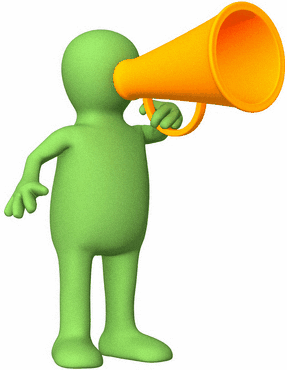 BLM Notice of DecisionFS Draft Decision
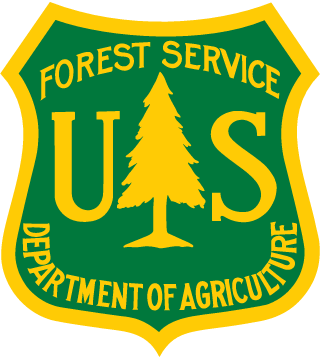 Intermediate Land Exchange
2000-17
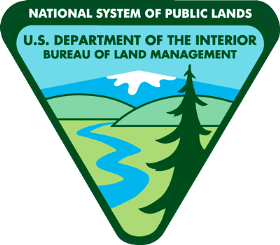 Reference
BLM
43 CFR 2200.0-6(b)
43 CFR 2201.7
BLM Handbook H-2200-1, Chapter 9
FS
36 CFR 254.3(b)
36 CFR 254.13
FSH 5409.13,34
Publication and Distribution
Publication and distribution
Minimum content
Optional additional information
Combine with Plan Amendment
Protest and appeal
NOD
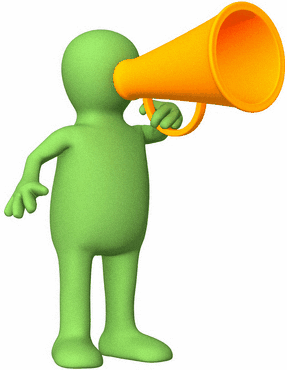 Publication and Distribution
Similar to NOEP requirements
Publication occurs only one time
BLM required to notify Governor at least 60 days prior to conveyance of public lands
Can run concurrently with publication of NOD
Distribution identical to NOEP
Include those who expressed interest in NOEP
Use cover letter to explain NOD is for information purposes and no response is necessary
May consider additional distribution
[Speaker Notes: When the Decision to approve or disapprove an exchange proposal is made, the authorized officer must publish and distribute a NOD pursuant to 43 CFR 2201.7-1 (BLM) or Draft Decision pursuant to 36 CFR 254.3(b) (FS).
Publication and distribution requirements are similar to those described 5 for the NOEP.  However, publication occurs only one time rather than for four consecutive weeks. 
The BLM is required to notify the Governor at least 60 days prior to conveyance of public lands. The 60 day notification can run concurrently with publication of the NOD.  Distribution should be at least identical to that conducted with publication of the NOEP.  Distribution lists should be expanded to include any constituent or third party interests who expressed an interest in involvement or ownership interest in the properties in the land exchange during processing.
Mail distribution of the NOD is generally assisted by the use of a cover letter explaining to recipients that receipt of the NOD is for informational purposes and does not require a response unless the recipient is inclined to obtain additional information or become further involved.  Such a preface often helps to defuse the confusion associated with receipt of the notice.
Where there is an elevated interest in land exchange proposals, the authorized officer has the option of considering additional measures for distributing information on the Decision.  Those measures could include local news releases, posting the Decision on the Internet, or conducting open houses, field tours or other measures; or for BLM a Federal Register publication. In general terms, where there is a high level of interest or potential for controversy, it is better to ensure complete and accurate notification of the Decision, including the potential need to distribute the notice via certified mail, to formalize the administrative protest process.]
Minimum Content
Date of decision
Concise description of the Decision
Name and title of deciding official
Address conversion of applicable ROW(s)
Directions for obtaining a copy of NOD
Beginning date of protest period (BLM)
Beginning date of objection period (FS)
[Speaker Notes: Minimum Content Requirements for a NOD.
a. The date of the Decision.
b. A concise description of the Decision.
c. The name and title of the deciding official.
Same as #6 under Sec. 203 Sales. ROW holders shall be mailed a Notice of Decision (NOD) concurrently with publication of the NOD. Any amendment application for conversion to a perpetual ROW or easement shall be processed concurrently with the sale and analyzed in the same NEPA document. The decision document shall address the conversion of applicable ROWs.  Conversion to a perpetual ROW or an easement shall not be allowed until patenting of the parcel is assured.
d. Directions for obtaining a copy of the Decision or other information regarding the exchange.
e. The beginning date of the protest period. The protest period begins the day after publication of
the NOD in the newspaper and runs for 45 days.]
Optional Additional Information
Case File Serial Number
Reference to published NOEP
Summary of public benefits
Request protests to be specific
Equal value determination statement
[Speaker Notes: Optional Additional Information. To communicate the positive aspects of the Decision, additional information can be included in the Notice itself, in a cover letter used to distribute the Notice, or some combination thereof. If processing the exchange involved an elevated level of public participation and interest, it may be appropriate to utilize a news release to announce the Decision, especially if the news release can be used to accentuate the positive aspects of the land exchange. The following is a list of
optional additional content or information that may be included in notices, that while not required, is generally beneficial in assisting readers and recipients in better understanding the Decision:
a. Serial number of case file and general description of the location of the land involved.
b. A reference to the previously published NOEP and other opportunities afforded for public involvement in the exchange process.
c. A summary of the public benefits associated with the Decision.
d. A statement requesting that protests be specific to a parcel or specific to which aspect of the Decision has raised concern.
e. A statement about the equal value determination for the exchange.
A sample Notice of Decision is included in Illustration 9-1.
The Notice of Decision is a required action code in LR2000. The case file and serial register page should
be updated at this time, with date of NOD and publication dates. If there is an appeal, the original case file will need to be copied and the original forwarded to IBLA.]
Combine with Plan Amendment
May be published in conjunction with a plan amendment or EIS
Use of a combined notice is encouraged
[Speaker Notes: A Notice of Decision can also be published in conjunction with either a plan amendment and/or an environmental impact statement. Notices can be combined and processing can proceed consistent with the regulations (see Illustration 9-2). The Council of Environmental Quality regulations, the BLM planning regulations, and the Departmental Manual all encourage the use of a combined notice. Refer to 43 CFR 1610.2 and 1610.5-2 for additional information that needs to be considered for integrating the processes and time frames for comment and appeal in these situations. Follow the most restrictive requirements when combining the notices (i.e., the maximum public comment periods).]
BLM Protest and AppealFS Objection
BLM
45-day protest period
FS
Describes the notice and comment process
Legal notice of opportunity to comment
30 days for an EA; no extension allowed
45 days for an EIS; extension allowed
Must post a copy of the legal notice of opportunity to comment on web within 4 days of its publication.  This is a new requirement!
[Speaker Notes: The regulations at 43 CFR 2201.7-1 allow for a 45 day protest period and also a subsequent right of appeal to the Interior Board of Land Appeals (IBLA) pursuant to 43 CFR Part 4. A protest period is allowed first, and if protests are received by the authorized officer, they are addressed by the State Director, after which an appeal to IBLA may be filed. However, an alternative process may be undertaken, whereby the Assistant Secretary, Land and Minerals Management (ASLM) is requested to take jurisdiction and can dismiss the protest initially, which precludes the avenue of appeal to IBLA.
State Director Resolution of a protest of a land exchange decision, issuance of new or amended decision documents, and publication of a related Notice of Decision all require consultation with the NLET prior to resolution. In some instances, approval may be required from the Deputy Director. 
1. Protest Period. A protest period is available for 45 days following the date of publication of the NOD. Protests may be raised related to NEPA documentation or other content of the Decision document such as the public interest determination or determination of equal value. The Manager who has issued the Decision receives and analyzes  the protests and considers the merits of the issues raised and evaluates options for resolving the protests. Often protests arise from a lack of understanding of the Decision. In many cases it is beneficial to conduct additional discussions with the protestant to assist them in understanding the decision and land exchange process. In some instances it may also be beneficial to have the Facilitator or non-Federal exchange party participate in such discussions to help respond to the concerns raised in the protest. Should this mechanism resolve the concerns, a written retraction of the protest must be included in the case file documentation. Other times it may be necessary to consider vacating or modifying the Decision to address issues or concerns generated in the protest period. In these situations, it must be ensured that all appropriate file documents are revised to remain consistent with information being reconsidered, e.g., appraisals. When a Decision is vacated or modified, it is necessary, to issue a new decision, re-publish a NOD, and allow for a 45-day protest period applicable to the new Decision. Where additional dialogue does not produce acceptable options for resolving the protests, the authorized officer may request the State Director to consider issuing a Decision to dismiss the protests. Depending on the complexity of the issues and local practices, it may be appropriate to consult with the Solicitor when considering protest dismissals. A Decision to dismiss a protest must include standard language related to appeal rights. Illustration 9-3 is a sample protest dismissal decision. Where protest resolution processes appear likely to create delays in potential completion of a land exchange, a binding land exchange agreement may be utilized to hold all other aspects of the transaction in place while the protest dismissal and appeal processes evolve. See Chapter 10 for further information on Binding Land Exchange Agreements.
2. Appeal Period. The State Director's Decision in response to a protest is appealable to the Interior Board of Land Appeals (IBLA) in accordance with 43 CFR 4.410. If an appeal is filed and IBLA grants a stay, the effect of the decision is suspended until IBLA rules on the appeal. If IBLA does not grant a stay within the 45 days provided by 43 CFR 4.21, the Decision may be implemented at the authorized officer's discretion. The authorized officer, in consultation with the Field/Regional Solicitor and the non-Federal party, should consider the risk of implementing the Decision should IBLA not uphold the decision. Protest and appeal information should be listed in LR2000.
3. Requesting Assistant Secretary Intervention. The BLM may request that the ASLM assume jurisdiction over an exchange and sign the Decision in response to a protest. When the Assistant Sec. signs the Decision, any further challenges would be filed in Federal Court. This option requires careful consideration and should be used sparingly. Refer to Illus. 9-4 for procedures to follow when requesting that the Assistant Secretary dismiss the protest.
FOREST SERVICE  The responsible official must still publish a legal notice for comment in the newspaper of record.
For an EA, the comment period is 30 days.  This timeframe cannot be extended.
For an EIS, the comment period is 45 days. This timeframe can be extended as per the CEQ regulations.]
NOD Questions?
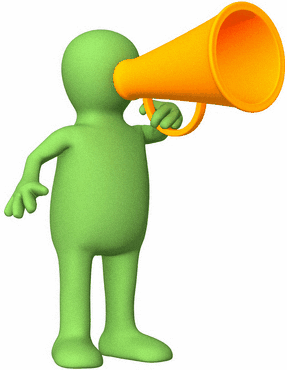 Blueberry Hill Exercise
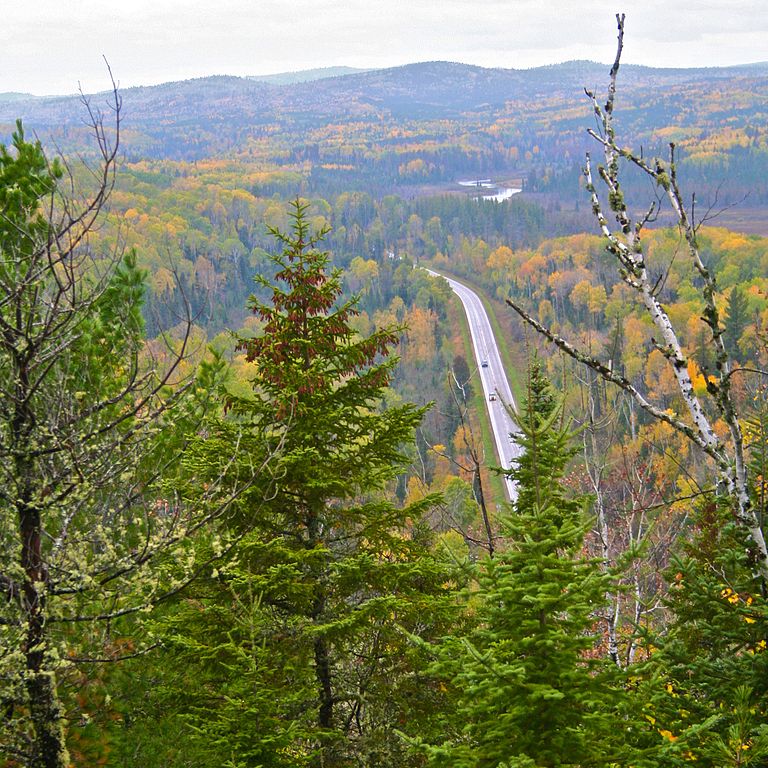 See Handout – “DECISION RECORD FOR BLUEBERRY CANYON LEX”
[Speaker Notes: ANSWERS ARE TITLED “Drbclexa”]